Rapport ledenenquête
Samengesteld op basis van gestelde vragen in ledenenquête
Opgebouwd in verschillende rapportages:
Totaal rapportage
Achtergrondinformatie
Resultaten stellingen: alle leden
Rapportages gefilterd per doelgroep
Achtergrondinformatie
Resultaten stellingen: per doelgroep
Versie januari 2019
Achtergrondinformatie
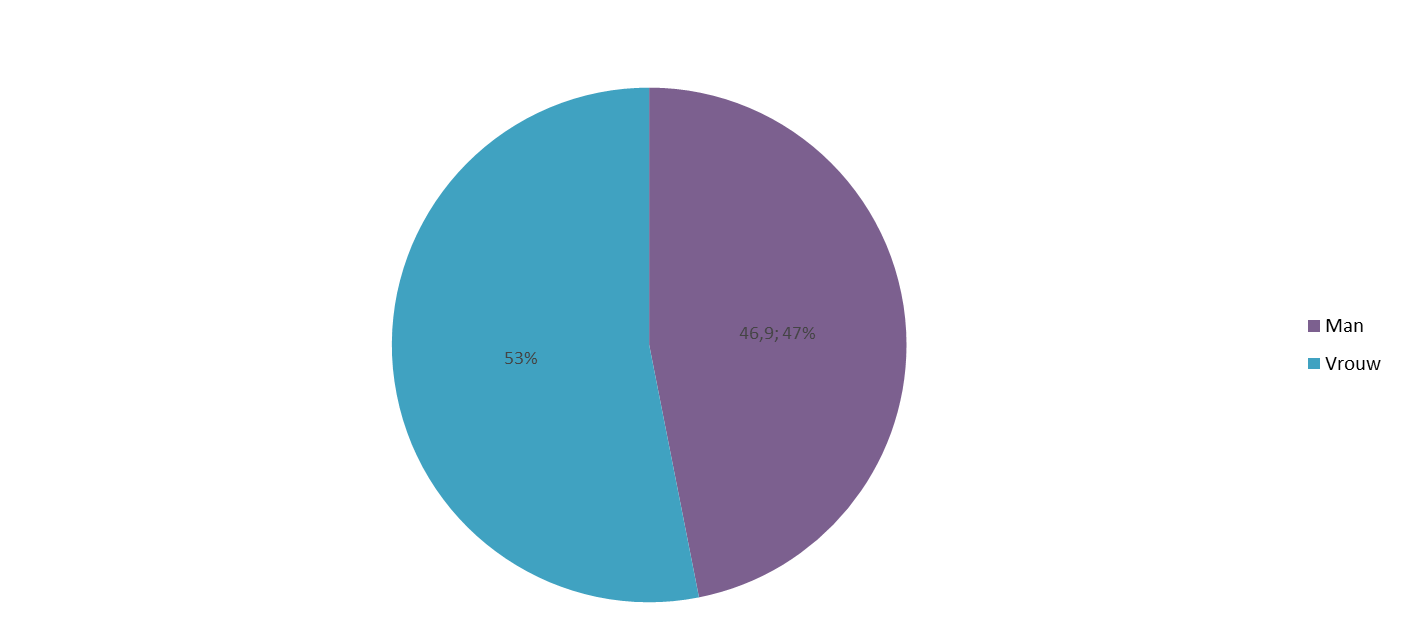 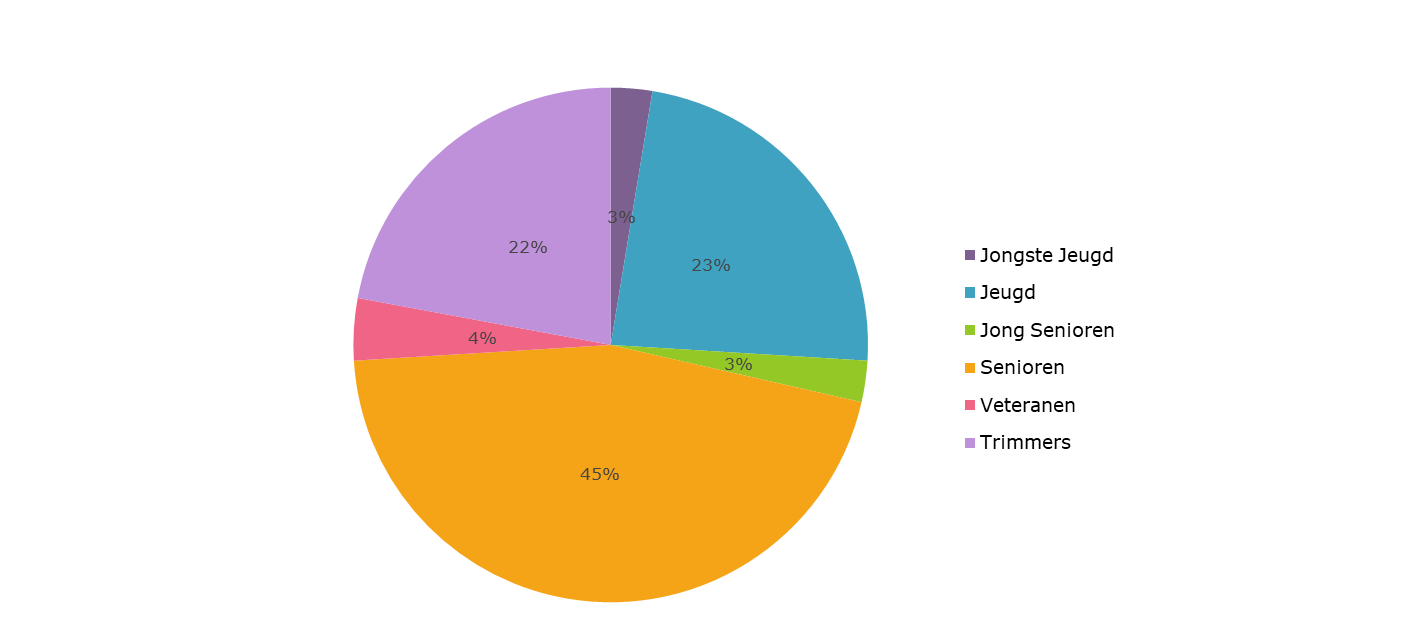 Versie januari 2019
Resultaten stellingen: alle leden
Versie januari 2019
Resultaten stellingen: gefilterd per doelgroep
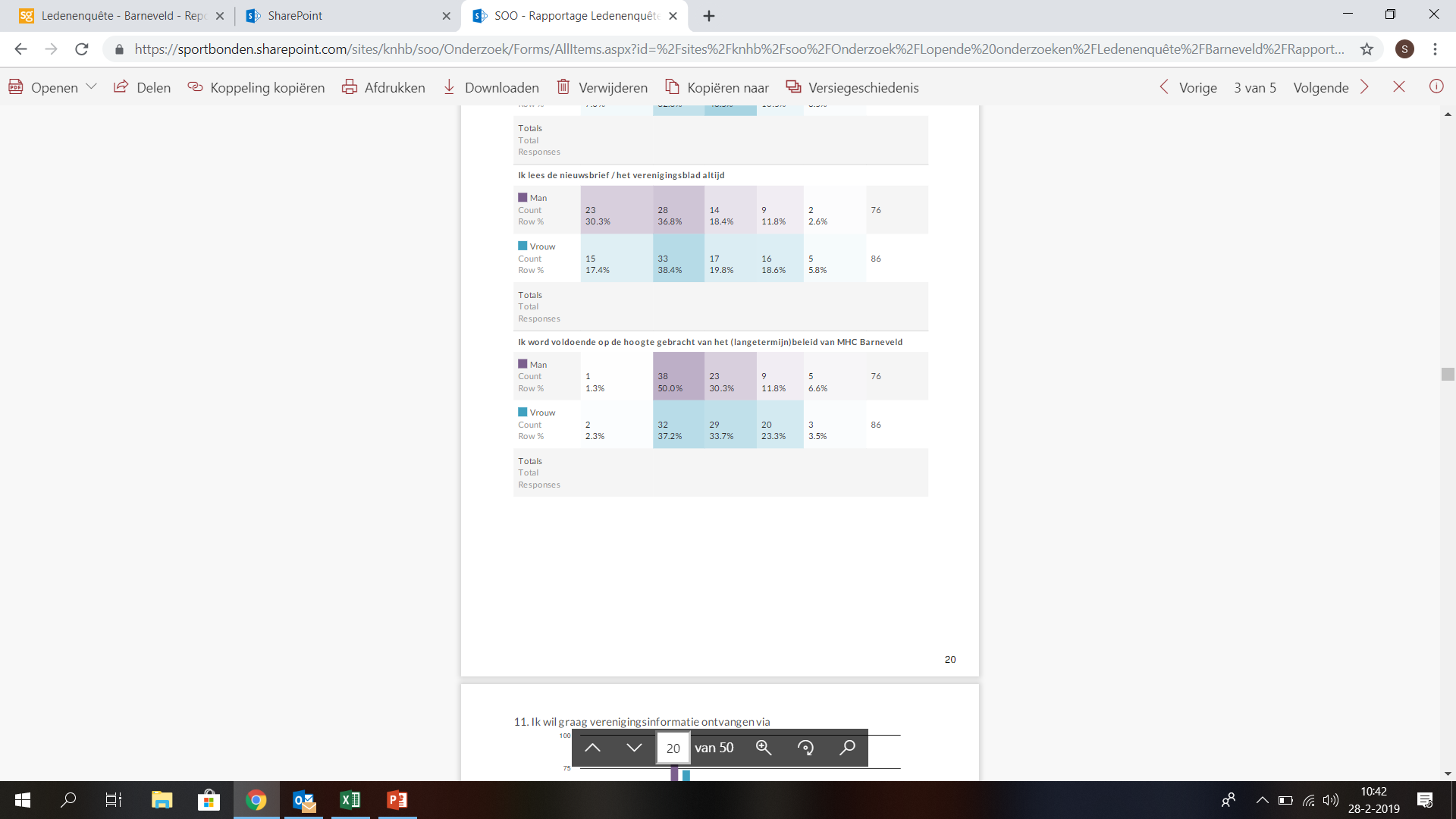 Versie januari 2019